2.5 HL Motivation Theories
IB BUS MGT
MR GREENBANK
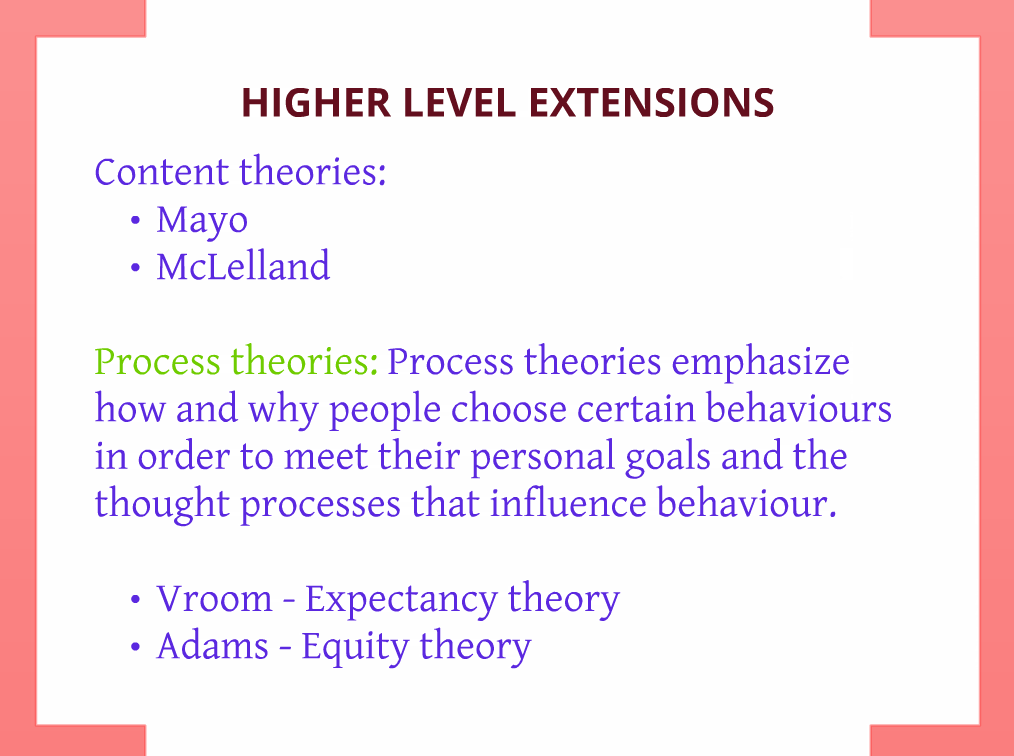 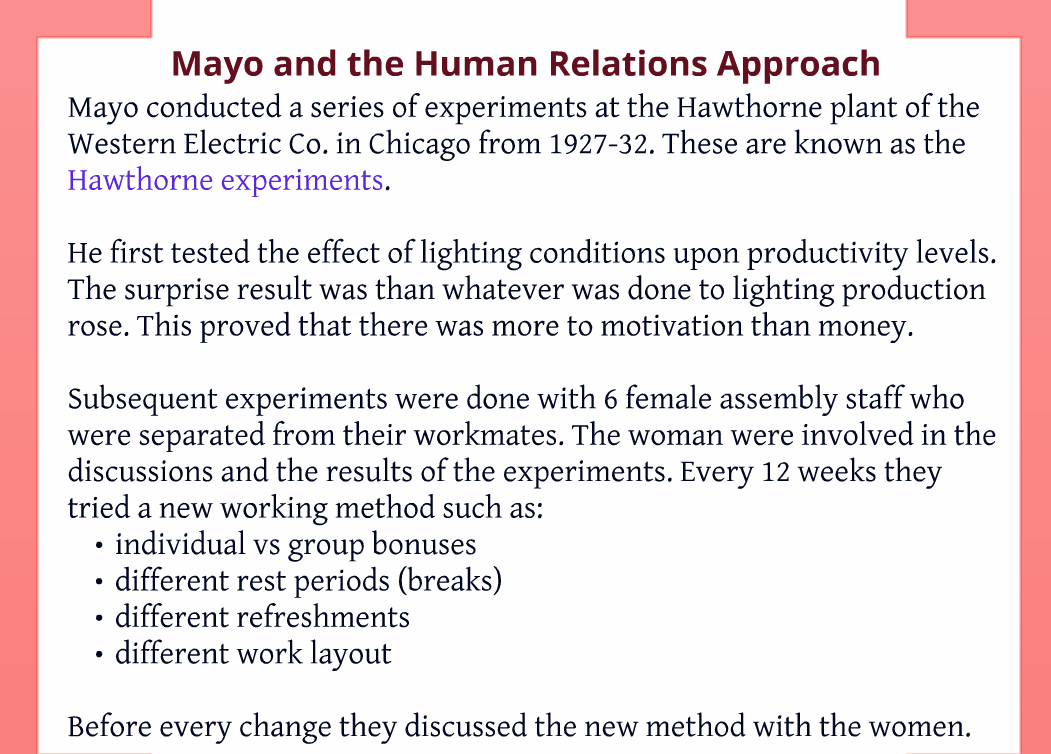 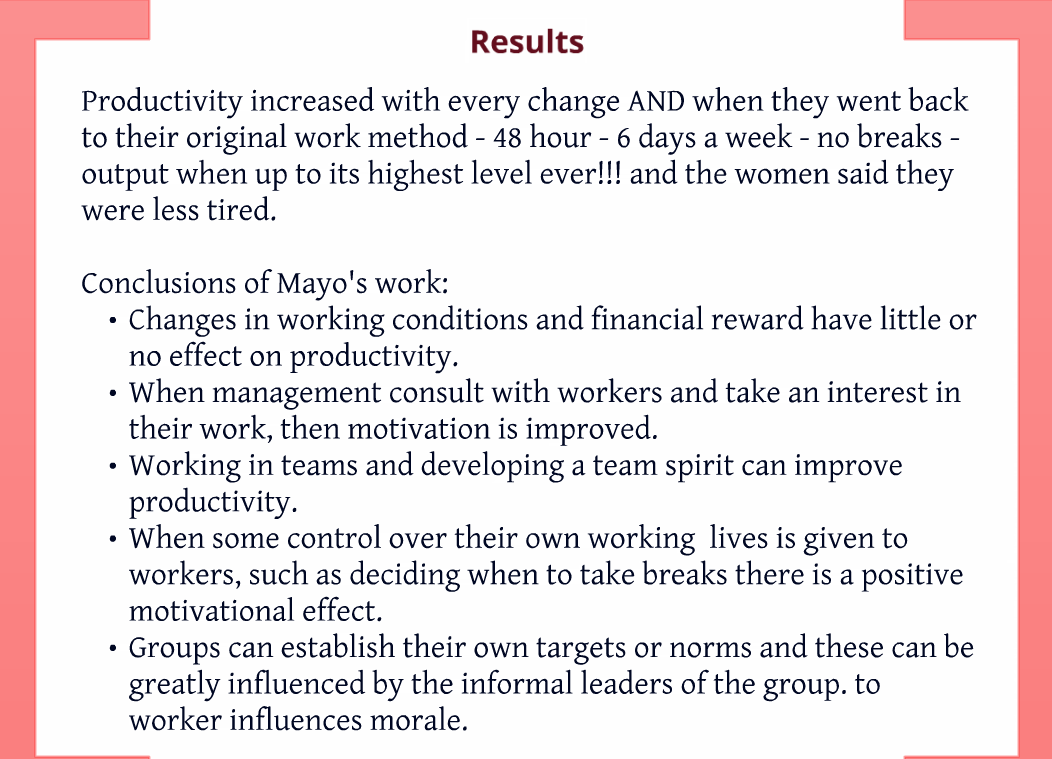 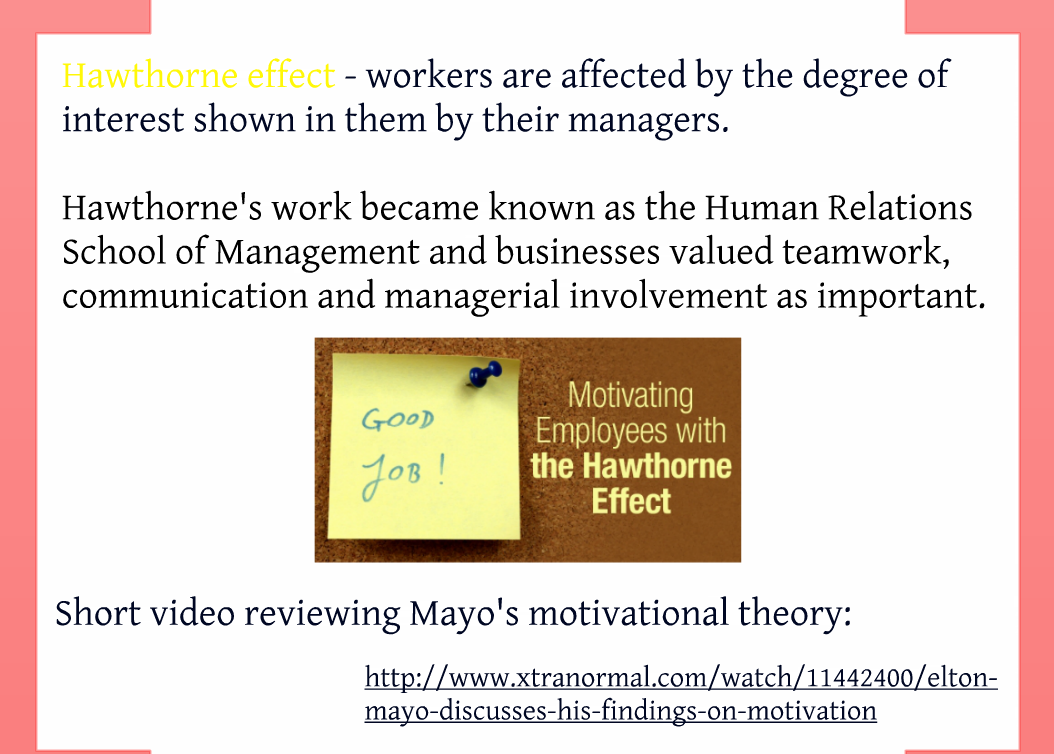 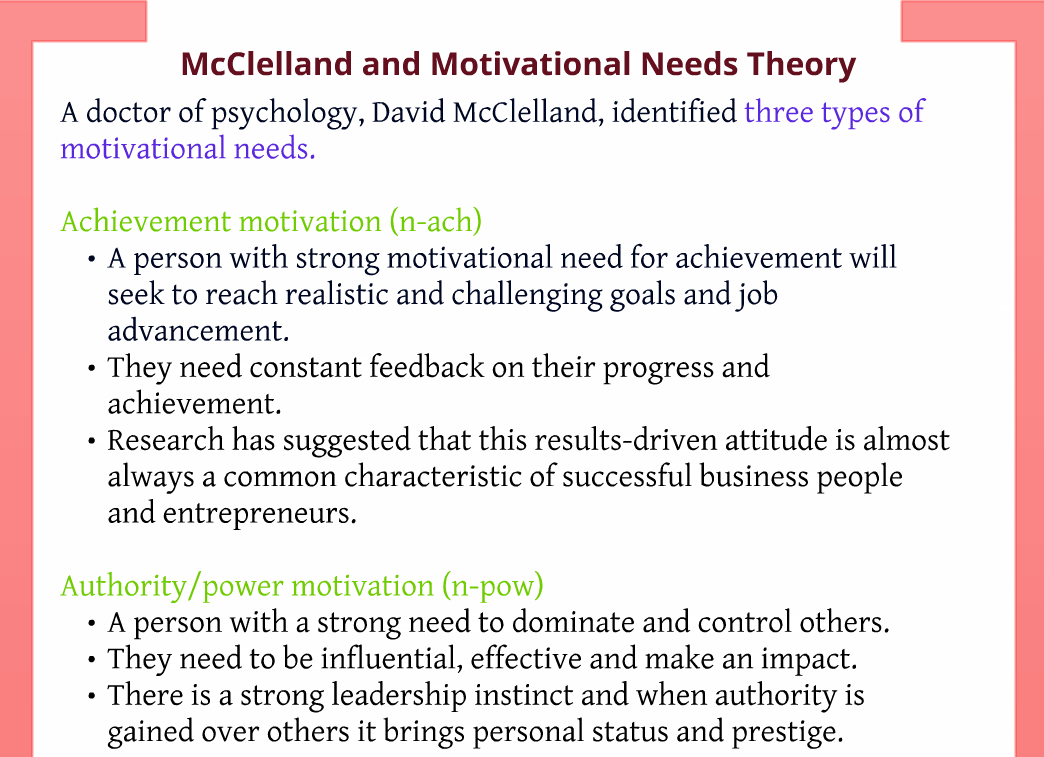 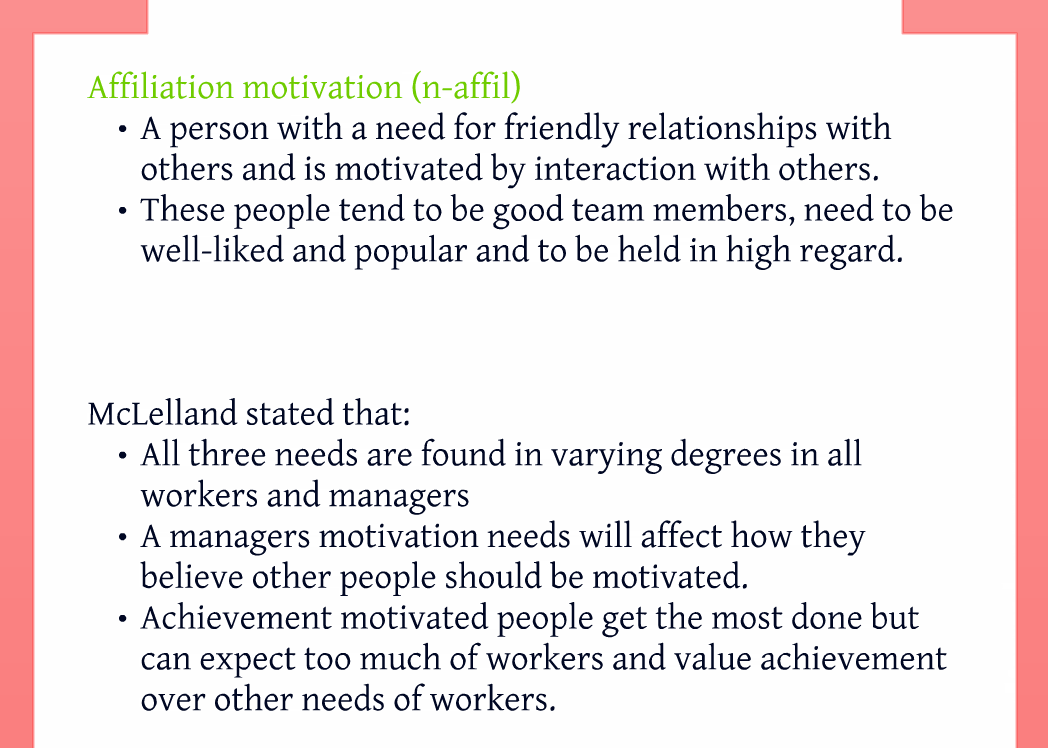 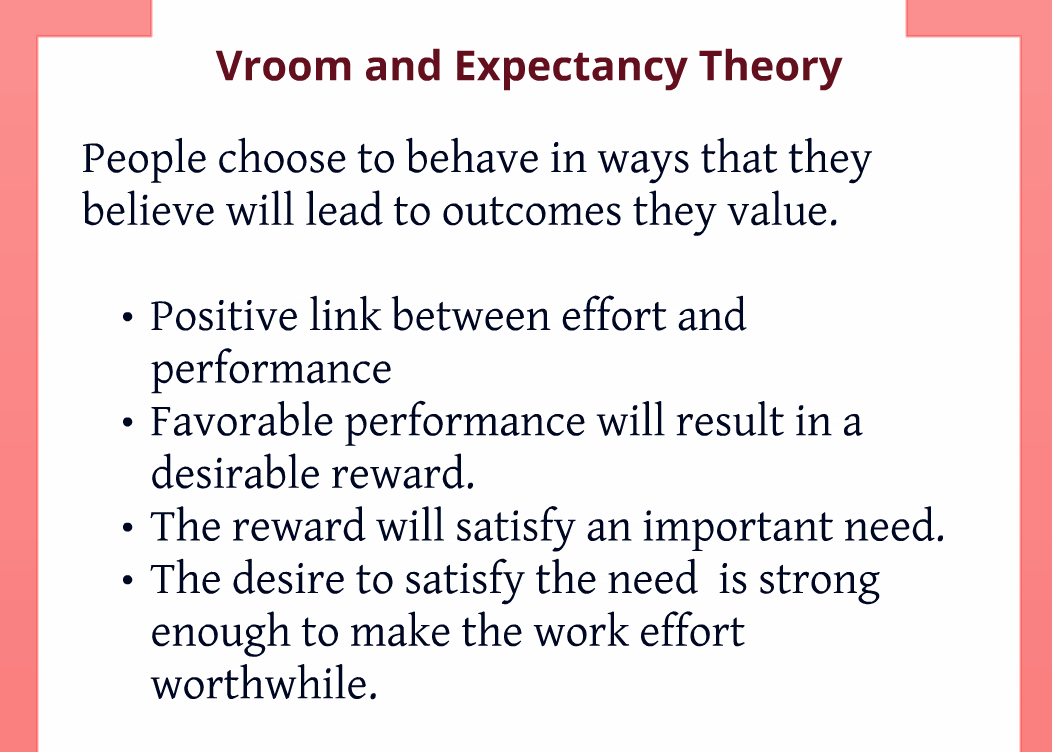 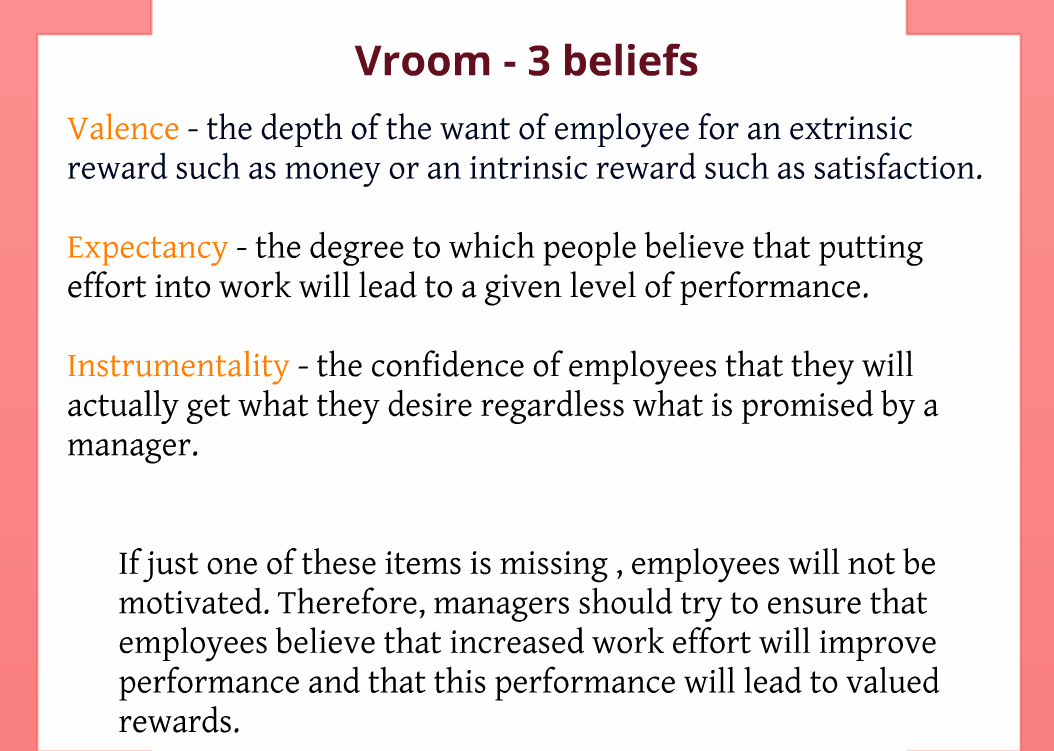 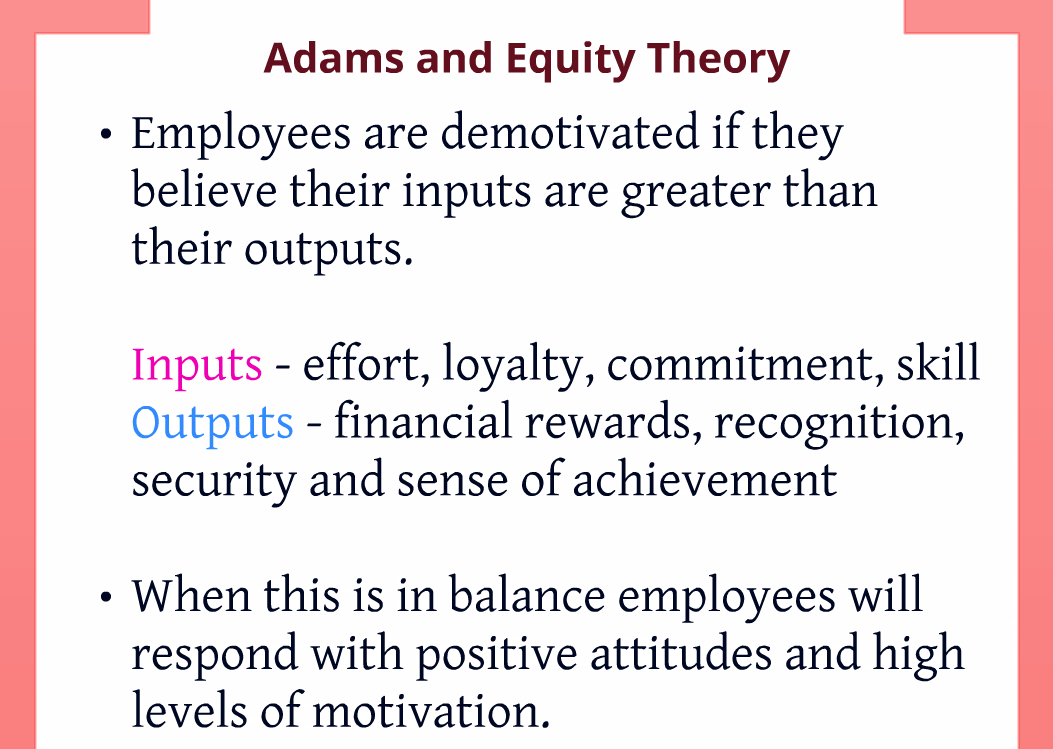